Think/Discuss Before Class Starts
What is the style of chapters 1-6? What is the style of 7-12?
Which section is written in a different language? What language? 
How are chapters 2-7 arranged?
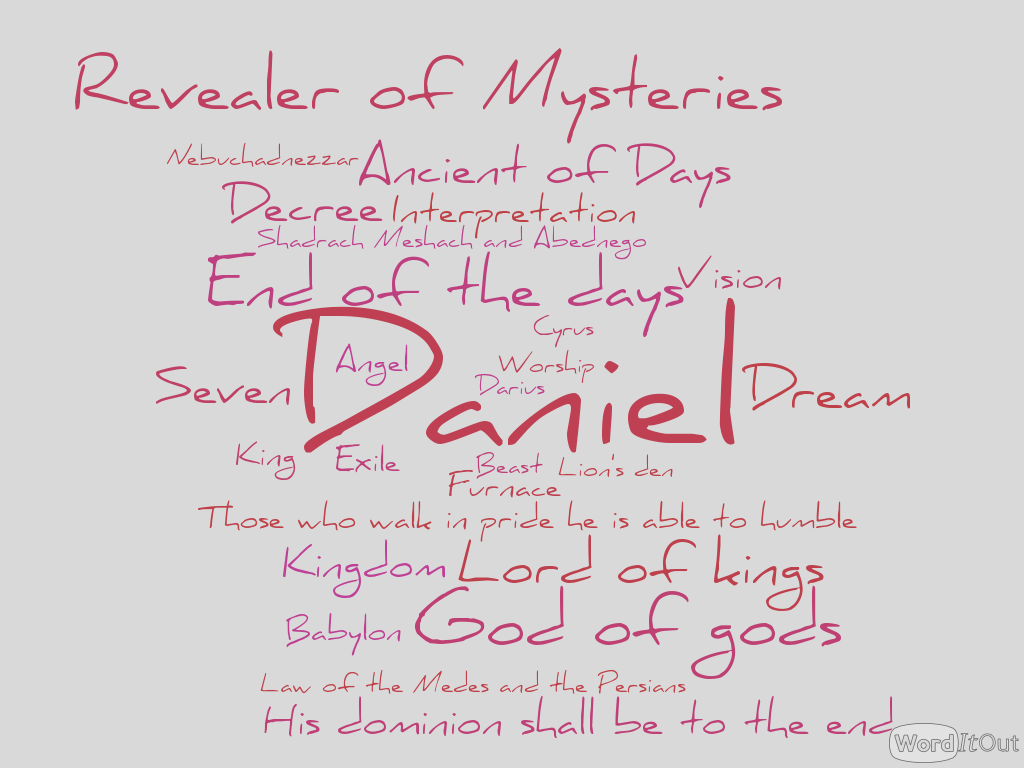 Daniel: Class Schedule
The Book of Daniel (Structure)
ch.7
Ch. 1-6: Story
Ch. 7-12: Vision
Style:
Ch. 2-7
Aramaic
Ch. 1 Hebrew
Ch. 8-12
Hebrew
Language:
Prologue
God rules in the kingdoms of man.
God preserves His sacred people.
Theme:
Daniel 2-7:  A Chiastic Structure
A’
A
B
B’
C
C’
X
Example: Amos 5:4-6
Seek me and live;
	do not seek Bethel,
		do not go to Gilgal,    
			do not journey to Beersheba.
		For Gilgal will surely go into exile,    
	and Bethel will be reduced to nothing.
Seek the Lord and live…
Daniel 2-7:  A Chiastic Structure
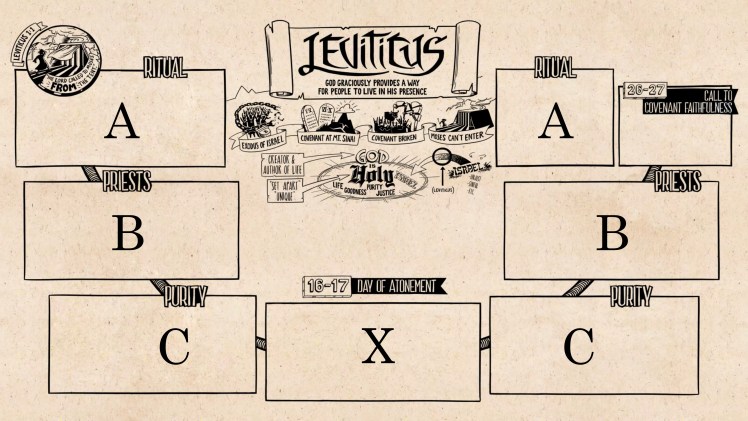 Daniel 2-7: God Rules in the Kingdoms of Men
Ch. 7: Daniel’s Vision of Beasts
Ch. 2: Nebuchadnezzr’s Dream of a Statue
Ch. 6: Daniel in the Lions’ Den
Ch. 3: 3 Hebrews in Fiery Furnace
Group 1*
*Discuss:
Similarities? Message?
Ch. 4: Neb’s Humiliation
Ch. 5: Belshaz. Loses Kingdom
Group 2*
When are we in Daniel 7?
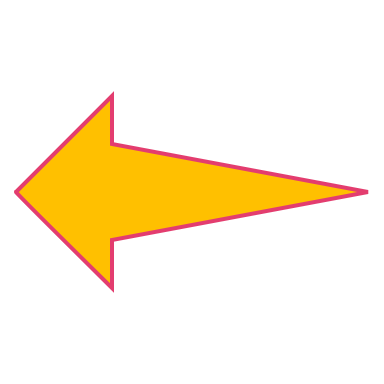 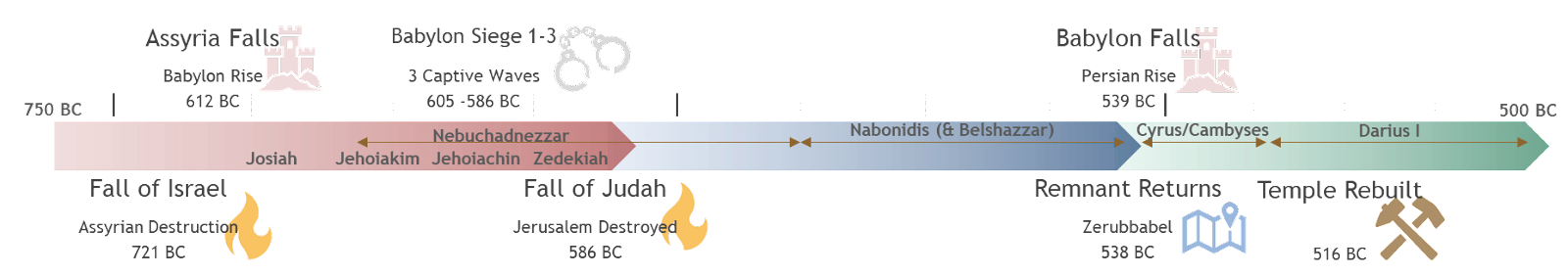 Daniel 7:1-14 – Daniel’s Vision
How would we interpret this vision in light of the connection to chapter 2?
Daniel 7:1-14 – Daniel’s Vision
How is this vision different from the dream of ch.2, and why is that significant?
Daniel 7:15-17 – Interpretation
Daniel’s reaction is anxiety & alarm 
Four kings = Four kingdoms (see v.23)
Point: Saints possess eternal kingdom
Daniel 7:19-28 – Question/Answer
Concern about the  4th beast (and its horns) which made war on the saints.
4th would be Rome, after Babylon (2:38), Medo-Persia (8:20), & Greece (8:21)
10 kings (literal?) before one who will boast, persecute the saints temporarily.
Ultimately, God will judge in favor of the saints who will be given dominion.
Daniel 7: Saints Receive Kingdom
Discuss! 
From our point of view, should Daniel 7 alarm us? Comfort us? Sober us?
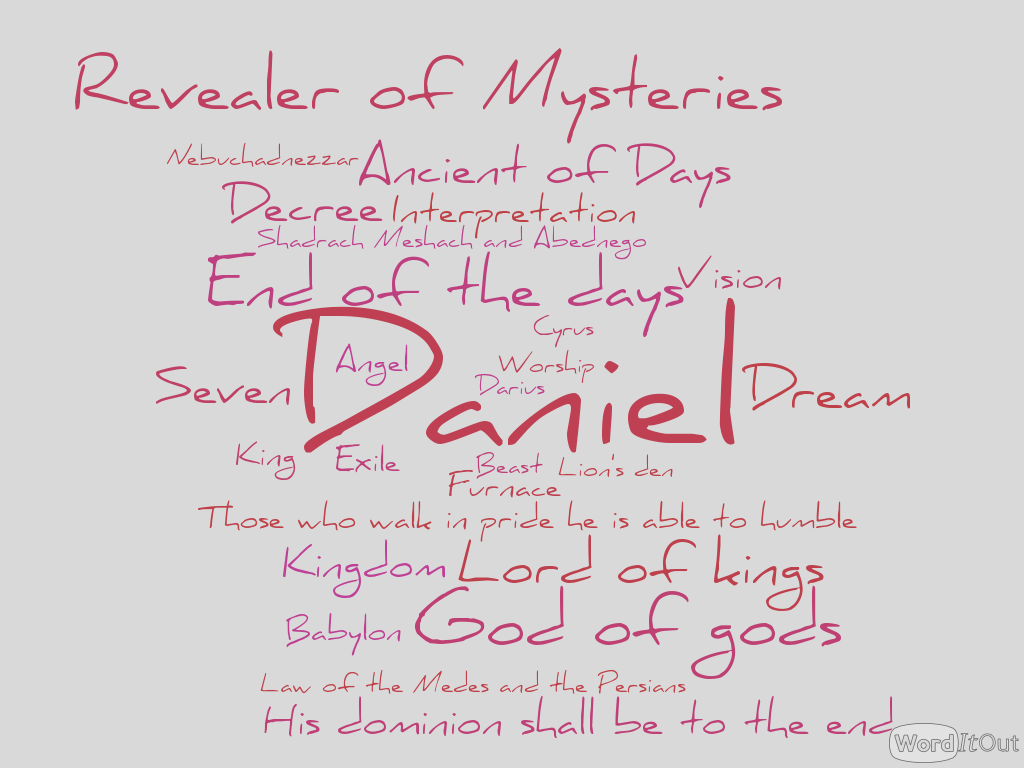 Chapter 8 for Next Week (10/26)